Экологический проект «В гости к Лесовичку»

Руководитель проекта – Павлова О.А.
Участники творческой группы проекта –
 Дорошина О.А., Тебенькова Л.Н., Зеленина Е.А., Зеленина Т.В., Малыгина Е.Л.
Проблема 
Современные дети особенно, городские, 
имеют весьма ограниченные возможности для 
общения с природой
 Экологическое образование должно начинаться 
с природных объектов ближайшего окружения, 
с которыми ребенок сталкивается в повседневной 
жизни,  потому что процесс обучения будет связан 
с эмоциональным восприятием ребенка.
Цель проекта
 Формировать у детей и родителей 
чувство сопричастности ко всему живому, 
гуманное отношение к окружающей среде и стремление проявлять заботу о сохранении природы Пермского края.
Задачи проекта:создать на территории детского сада экологическую тропу,
 с целью формирования экологически благоприятной среды; 
формировать у детей знания об экосистемы Пермского края;
развивать познавательные  и исследовательские умения 
детей и родителей при ознакомлении с природой родного края;
организовать практическую природоохранную деятельность 
детей и родителей на территории ДОУ и района;
развивать взаимопонимание и взаимопомощь между детьми, 
педагогами, родителями, потребность в постоянном
 саморазвитии экологической культуры;
воспитывать у детей внимательное, разумное, 
бережное отношение к окружающей природе Пермского края.
Участники проекта
   Сотрудники ДОУ
   Воспитанники старшей и 
подготовительной групп детского сада 
   Родители детей
Организация деятельности 
наблюдения и экологические экскурсии на экологической тропе;
создание видеофильмов, презентаций, слайд шоу;
познавательное чтение;
конкурсы и викторины, КВН;
продуктивная деятельность, защита плакатов;
лаборатория (опыты и эксперименты);
оформление фотовыставок;
экологические, подвижные, дидактические, имитационные игры, 
игры-путешествия;
эколого-познавательные праздники и развлечения;
труд в природе;
Экологические акции 
«Украсим Землю цветами»
«Зеленая аптека»
«Вода – это жизнь»
«Шестиногий народец»
«Берегите деревья»
«Птицы – наши друзья»
Акция состоит из четырех разделов:
занятия
 экологическая почта
 работа по созданию экологической тропы
творческие отчеты
Ожидаемые результаты
создание экологической тропы;
раскрытие творческих способностей детей через разнообразные
 виды деятельности;
повышение экологической культуры воспитанников детского сада;
развитие мышления, эмоциональной сферы дошкольников;
озеленение и благоустройство территории детского сада;
поддержание интереса родителей  к делам педагогов, детей и 
оказание посильной помощи в создании экологической тропы
Творческий отчет о проделанной работе – 
фильм «Тропинками Лесовичка»
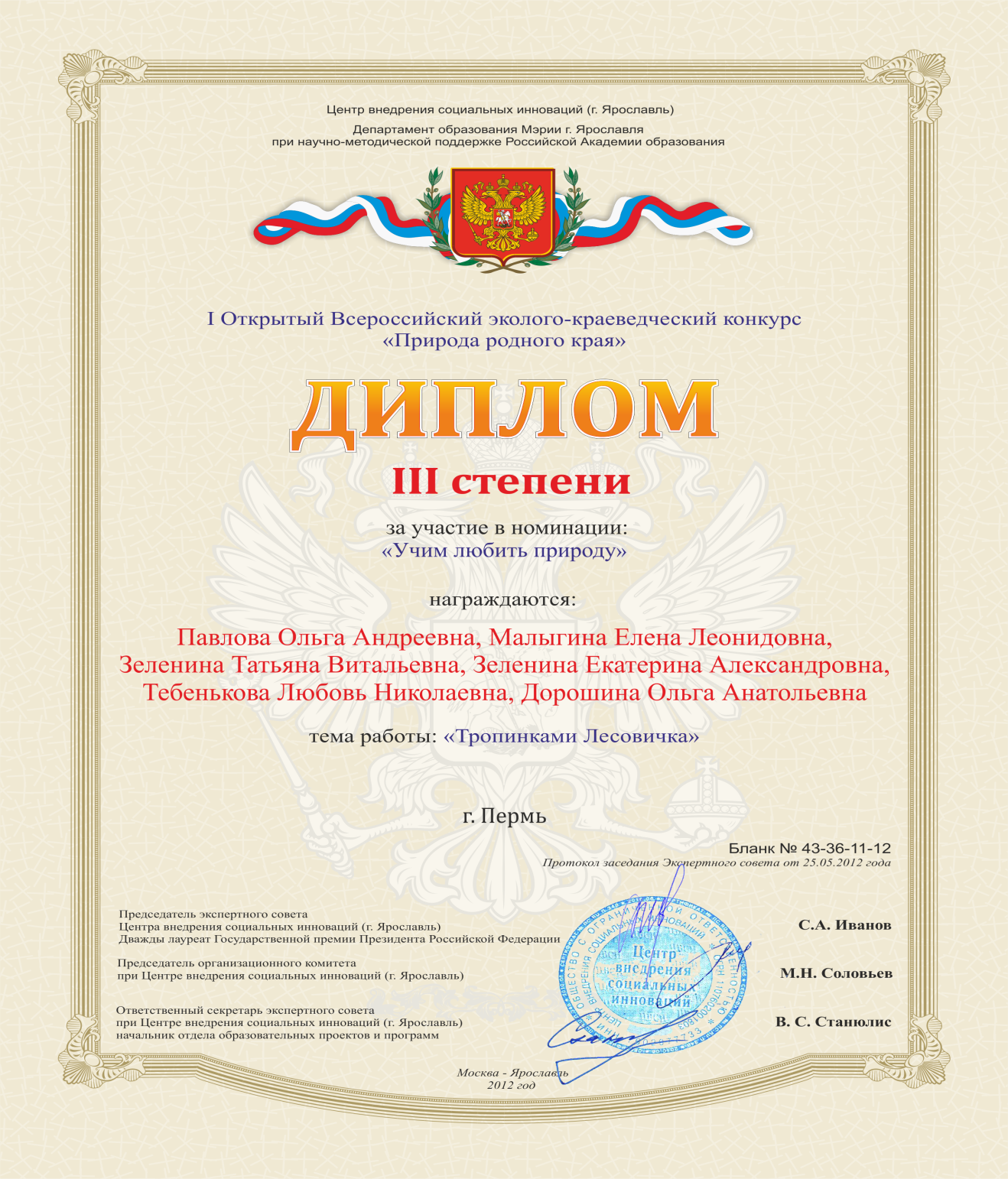